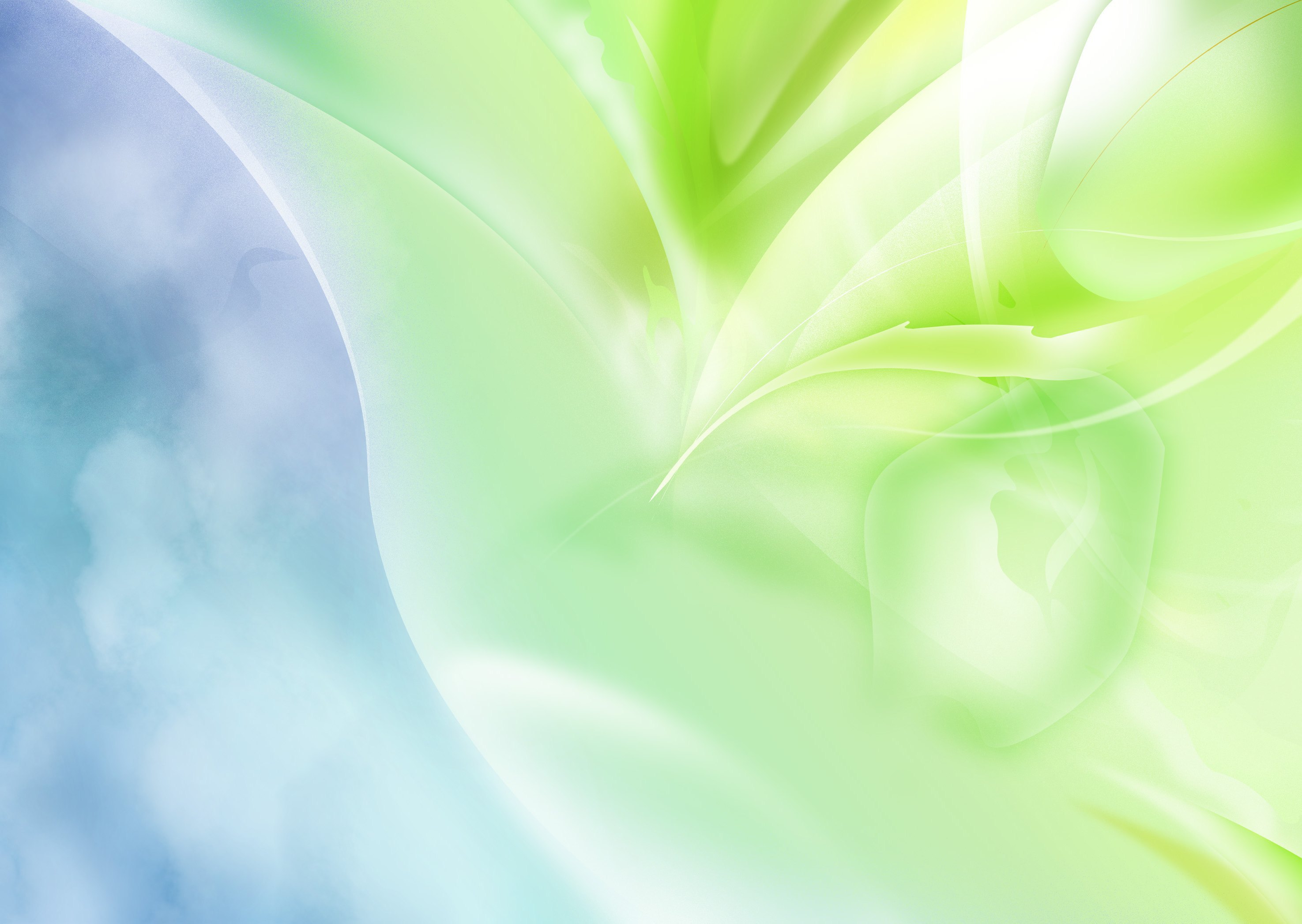 Игра
«Папа строит новый дом»
Возраст 5-6 лет
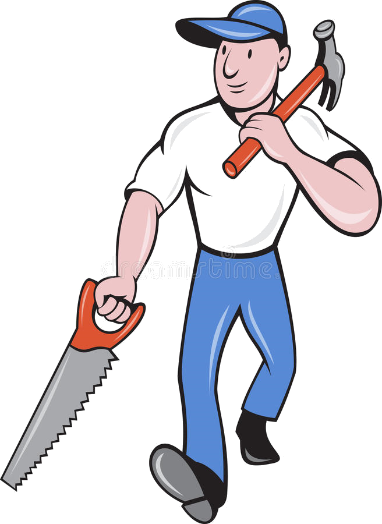 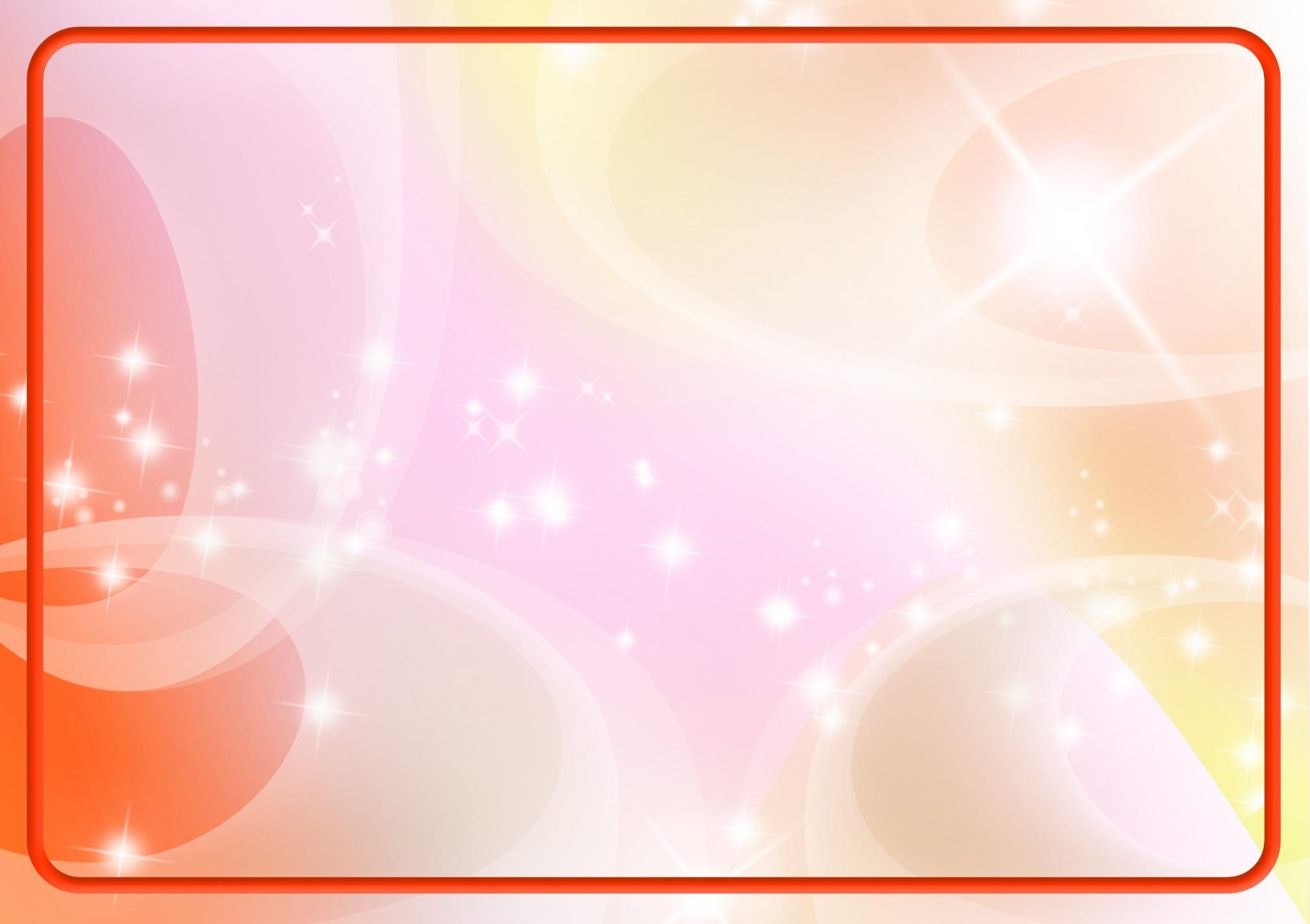 Цель: 
Закрепление форм творительного падежа.

Ход игры:
Взрослый: Папа  решил для семьи построить дом .
Помоги ему узнать, чем он будет выполнять работу.
Пилить (пилой) ;
Стучать… ., строгать… ., сверлить….,забивать.
Ребенок отвечает сначала одним словом, затем попросить его оформить словосочетание (например, пилой пилить), предложение (Папа пилит пилой.)
Предложение можно распространить, добавив в него слова-определения (Папа пилит большой острой пилой.)
Цель: 
Закрепление форм творительного падежа.

Ход игры:
Взрослый: Папа  решил для семьи построить дом .
Помоги ему узнать, чем он будет выполнять работу.
Пилить (пилой) ;
Стучать… ., строгать… ., сверлить….,забивать.
Ребенок отвечает сначала одним словом, затем попросить его оформить словосочетание (например, пилой пилить), предложение (Папа пилит пилой.)
Предложение можно распространить, добавив в него слова-определения (Папа пилит большой острой пилой.)
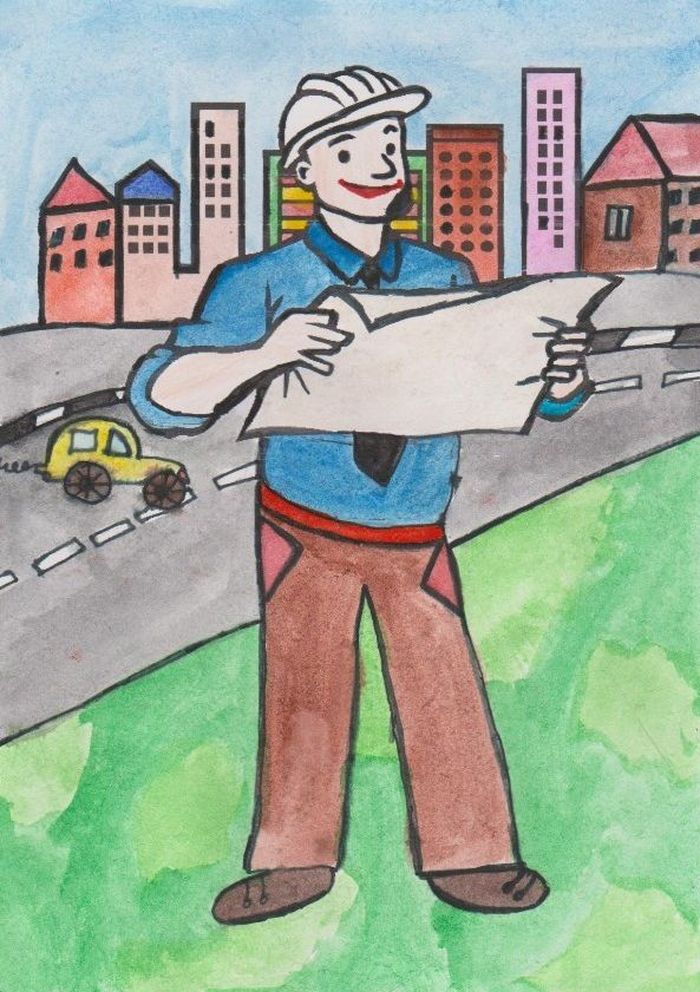 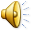 3
2
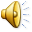 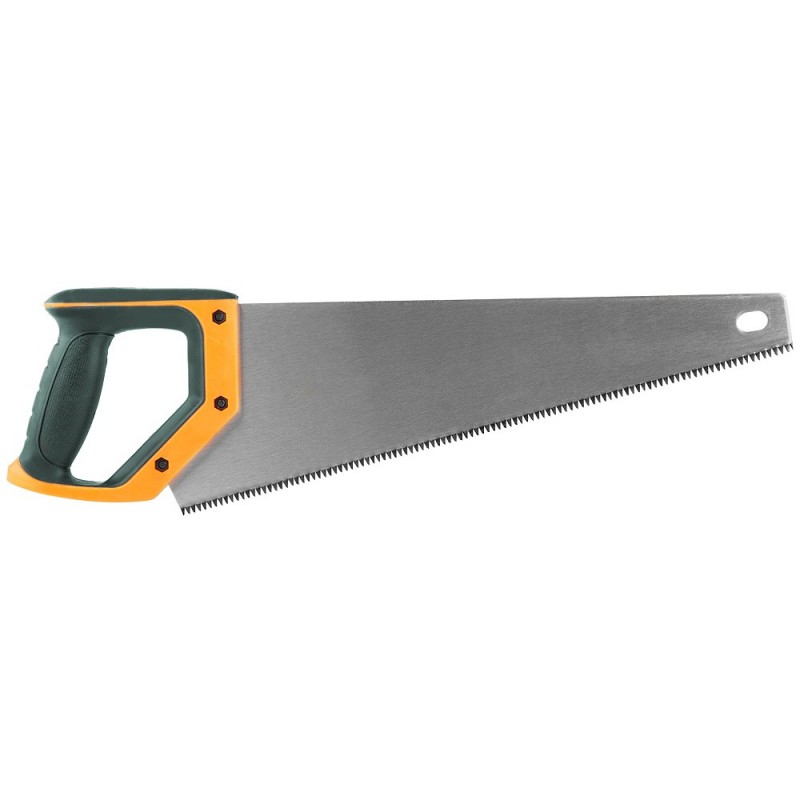 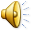 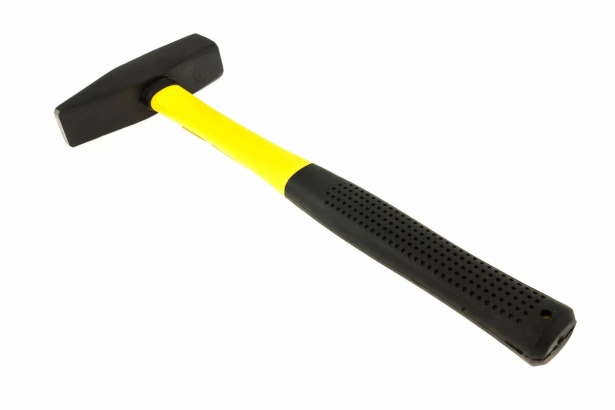 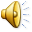 1
4
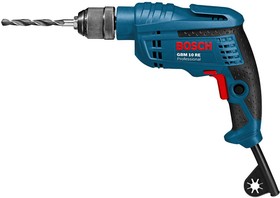 5
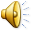 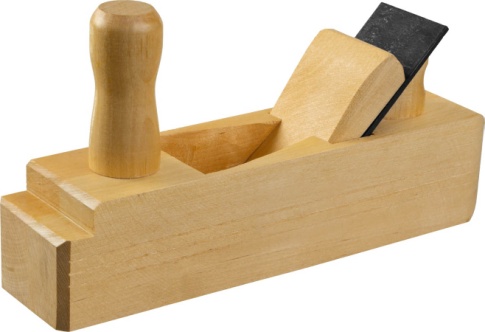 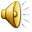 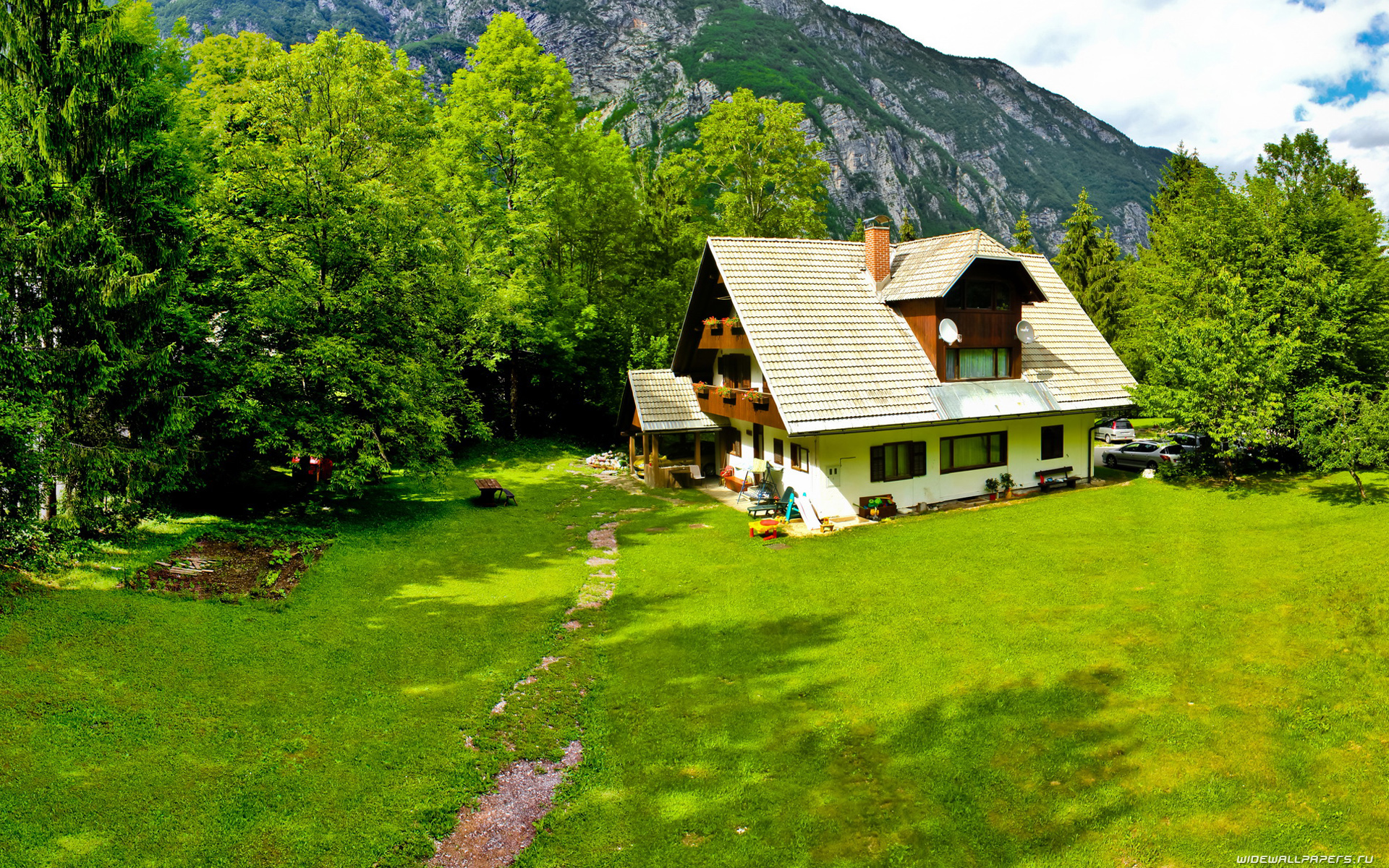